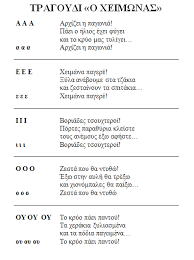 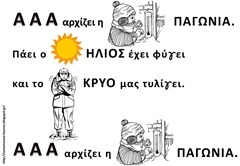 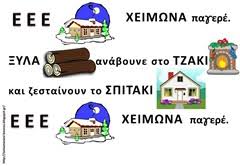 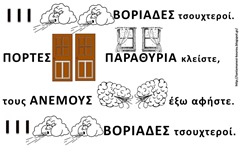 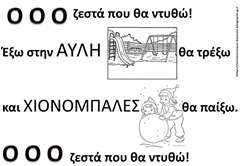 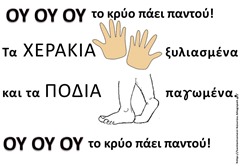 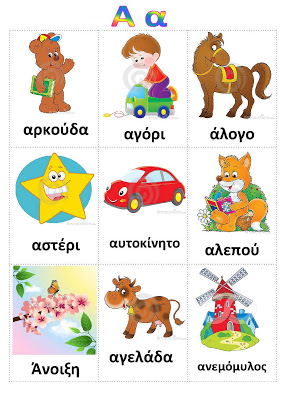 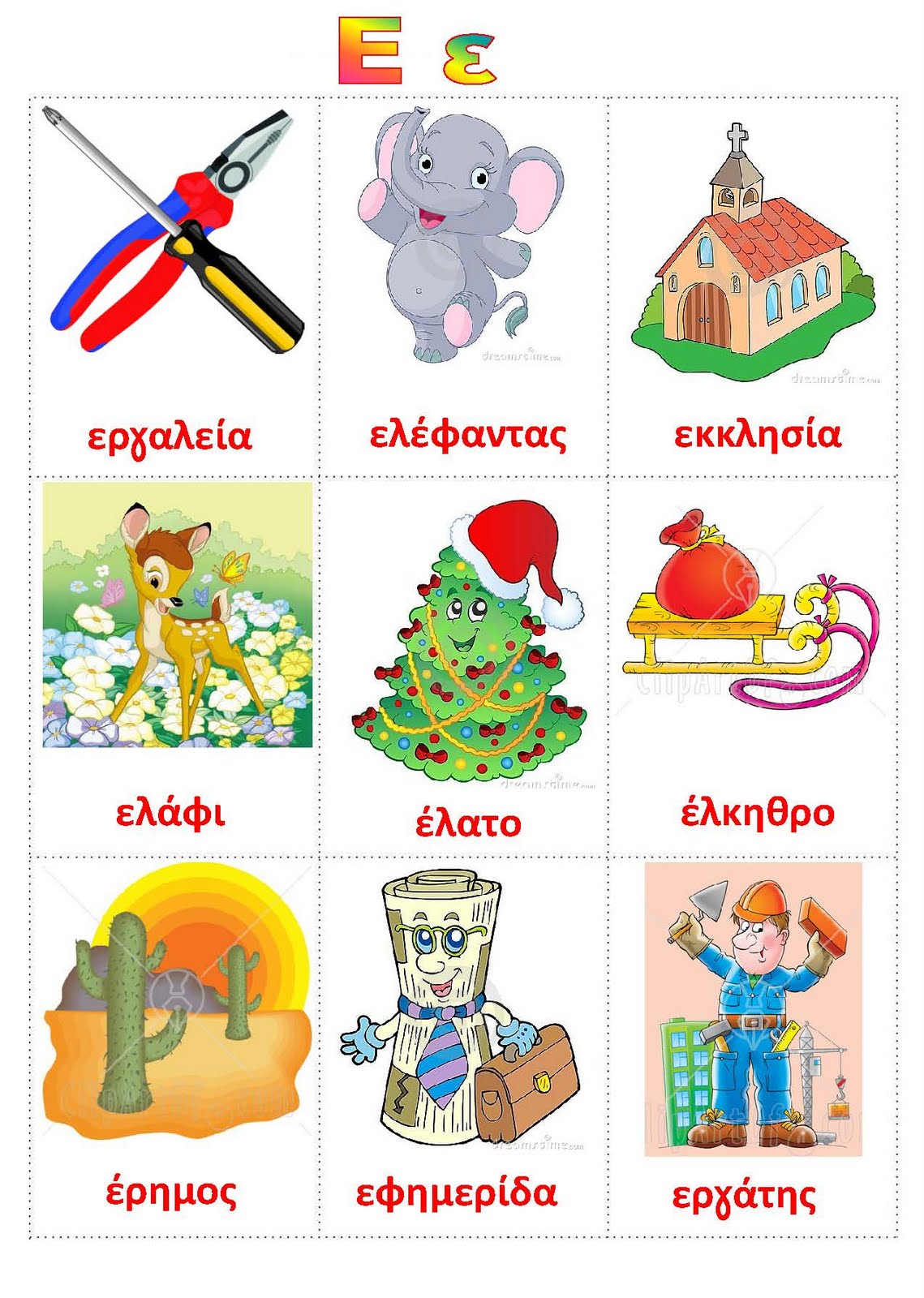 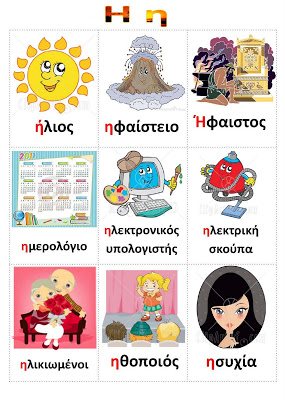 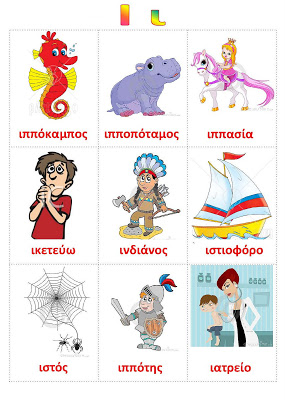 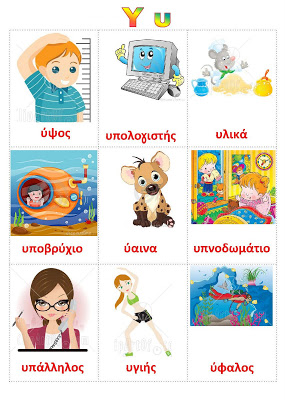 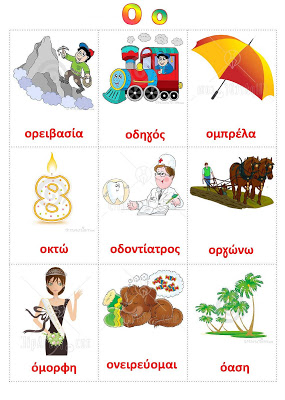 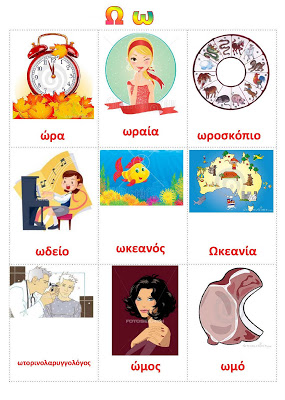 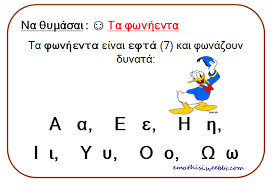 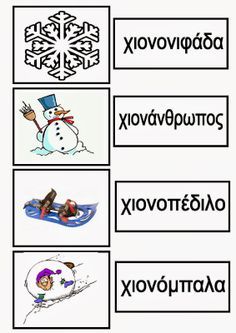 ΕΝΩΝΩ ΤΑ ΚΕΦΑΛΑΙΑ ΜΕ ΤΑ ΠΕΖΑ ΓΡΑΜΜΑΤΑ
Α

Ε

Ο

Η

Ι

Υ

Ω
ω                     

υ                       

α 

ε   

ι        

ο    

η
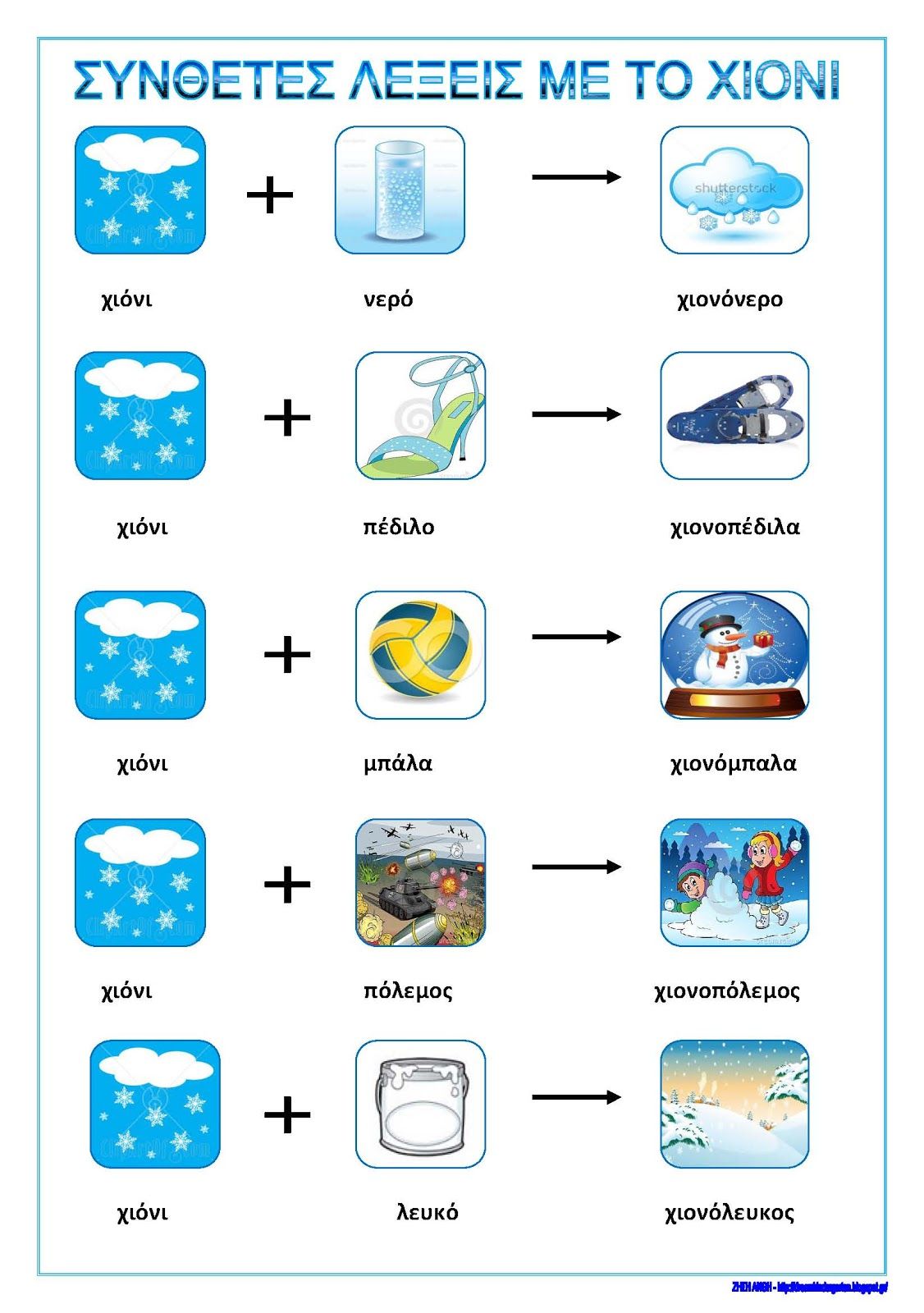 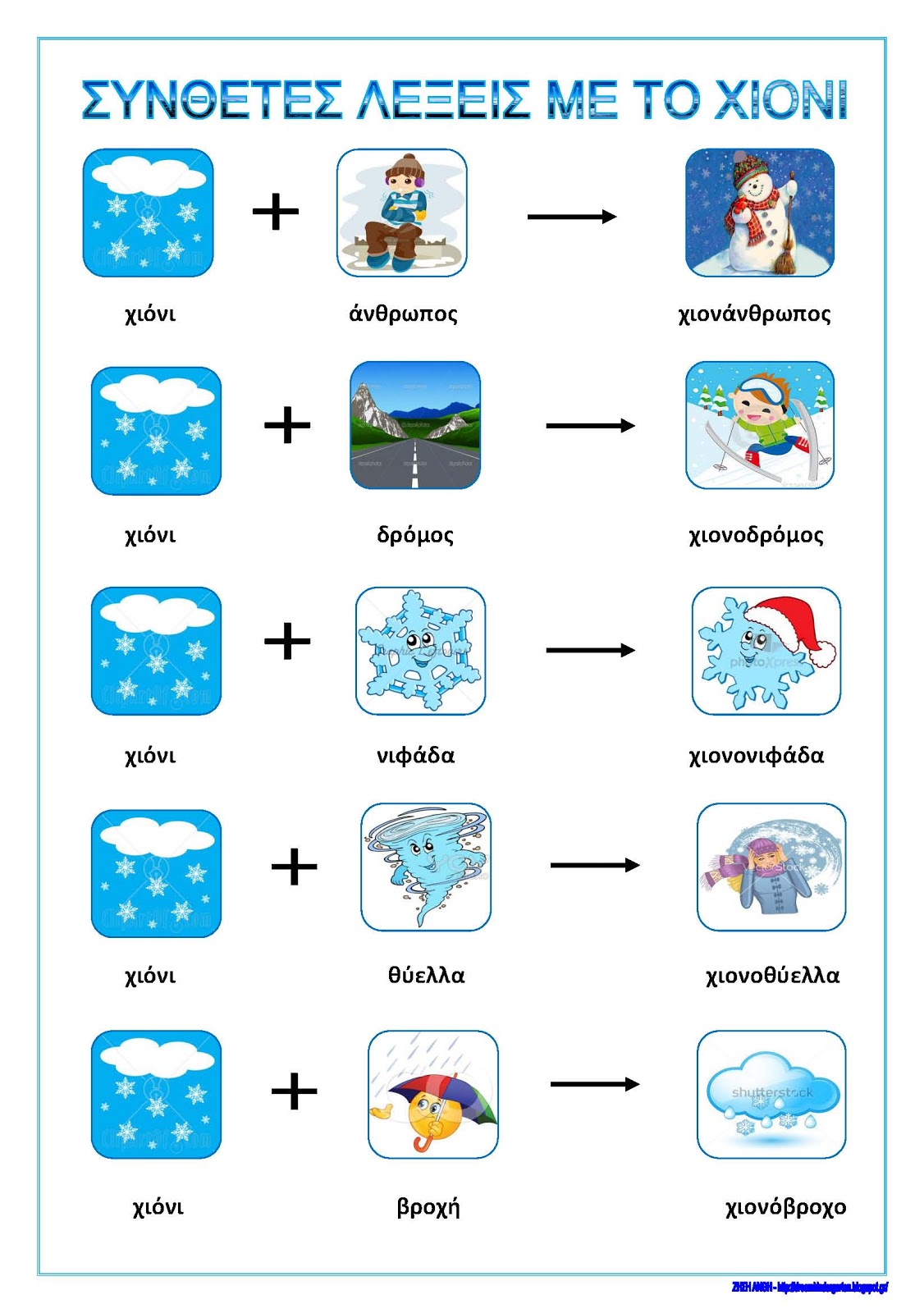